Chair Training
This session will cover
- Your role
- How to differentiate what level of feedback that you are receiving or raising 
How to escalate feedback outside of your department 
Communicating with the SU
Potentially useful documents to read through and where to access them.
How do you see your role?
Spend some time thinking about what you see your role as being. 

Note your ideas down on some paper so you can compare your ideas with what we see as being critical aspects of your role
Your role?
To gather feedback and discuss issues from Course Reps and  share these with Faculty Reps, Academic Conveners and the SU
Develop a strong relationship with the relevant Director of Student Experience as required and represent student views on arising issues. Raise issues and feedback as appropriate in meetings 
Attend Academic Forum 
Act upon and guide the Union objectives as set by Academic Forum 
Communicate changes and developments to the student cohort regularly 
Share best practice with Reps from other Faculties and support Reps in improving the Academic experience of students
Support the Vice President Education & Postgraduate on any matters arising to the academic experience of students within the faculty area principally by sharing updates and flagging concerns issues.
Lead your department SSLC meetings and escalate feedback through your department and/or SU structures
How to effectively run a SSLC meeting
Ensure that all members who would like to speak on an issue have done before moving on 
Keep an eye on the time and if there is lots left on the agenda and you are only done discussing the first agenda item suggest that this item remains on the agenda for next meeting or additional comments are done via email circulation 
If a member hasn’t said anything in the meeting perhaps attempt to include them by asking an inclusionary question of ‘I am keen to hear from those who perhaps haven’t had the chance to contribute yet’ 
Remember that this is student led space but also one that shouldn’t cover specific negative feedback regarding certain individuals 
Maybe end each meeting with a positive bit of feedback or a general positive about the meeting.
Department, University or Union Action – knowing and understanding the difference
What happens when you raise an issue in your SSLC?

Where does it goes? 

How to ask for updates? 

How to escalate feedback?

Where to escalate feedback?
How 90 percent of your feedback will be escalated
Convener may be able to raise these but how can we (the SU) help?
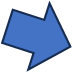 What happens if it cannot be resolved?
Department, University or Union Action.  Knowing and understanding the difference
Feedback/ issue level
Where/ who your issues go to
SSLC and academic convener / DESP


Faculty Board meetings / Faculty Forums/ Faculty Reps

Senate/ Other university committees as well as Academic Council and to VP Education / VP Postgraduate
The other 10 percent
All of the routes to escalate your feedback to and through the SU :

Chair network meetings 
To your Faculty reps – Please see the SU website. 
Academic Forum 
Straight to our VP Education and/ or VP Postgrad 
Message directly the Student Voice Team – studentvoice@warwicksu.com
Useful documents to read
ITLR review for your department 
Previous years SSLC end of year report

Pleas find the link to these in the Academic Representation Hub on the SU website.
Drop-ins and Welcome Event
Please be aware that we will have regular Chair drop-in sessions that you only invited to as Chairs – these dates can be found on the Key dates section on the Resource Hub. 

This is the perfect opportunity to
Raise issues to the Union 
Get further support/information about what is going on in the Union
Tell us how we can support you and work that your SSLC is doing
Share best practice.

Finally, a place holder for our Academic Rep Welcome Conference on Saturday the 26th of October between 9 AM- 1PM.
Stay in contact 

First port of call: please ensure you have registered yourself as a SSLC Chair via the Academic Resource Hub and have familiarized yourself with that part of the SU website. 

If you have any issues please reach out to studentvoice@warwicksu.com

 
Watch this space as we will be looking at starting an SSLC SU Instagram page and ask you as Chairs how we could best utilize this.